George R. Hensel Ethics Contest
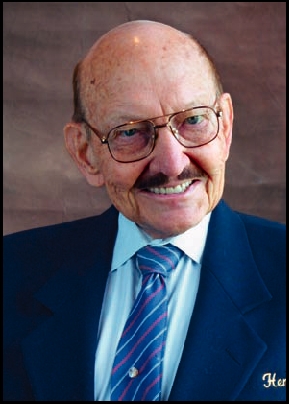 1924-2012
Purpose
The main purpose of this contest is to promote the importance of ethics among today’s youth and to encourage them to express their views
Unique to District 5300
Fully endowed by Rotarian George Hensel
No costs to individual clubs
Cash prizes to students each year
Modest responsibilities for Vocational Avenue of Service at each club
District Level Awards
First Place Winner Receives $3,000
3 Runners-Up Receive$500 each
Who Can Participate?
The contest is open to all high school students from grades 9 – 12 (on March 31)
Living in or enrolled in any public or private high school in the geographic boundaries of district 5300
Why Participate?
Recognize local students 
Highlight Rotary’s commitment to youth
It’s a program members and guests will enjoy

to highlight Rotary's commitment to the youth o
Lots of Work?
Locate your local schools
Talk to the college counselor, principal, or English Department Chairperson
Outline the specific dates and requirements
Judge the Club level essays
Judging?
3 judges per 10 essays is optimal 
Invite school personnel, elected officials, friends of the Club to judge, potential members
Are There Rules?
500-1,000 words 
12 point standard font
Original, unpublished work
Must be submitted by the Club via email or U.S. mail
The essay may not be submitted to another club
What’s the Judging Criteria?
Content = 40%
Clarity of message
Presentation 
Creativity = 40%
Style
Originality
Composition = 20%
Grammar
Spelling
Structure
Time Line?
Submit to the Club by February 27
Submit to the District by March 31
Winners Awarded at District Conference!
Could it be that simple?
Everything you need
District5300.org has information that can be passed out to school officials and students that explain the contest!
Everything you need
District5300.org also has the forms you need to keep track of local contestants’ entries.
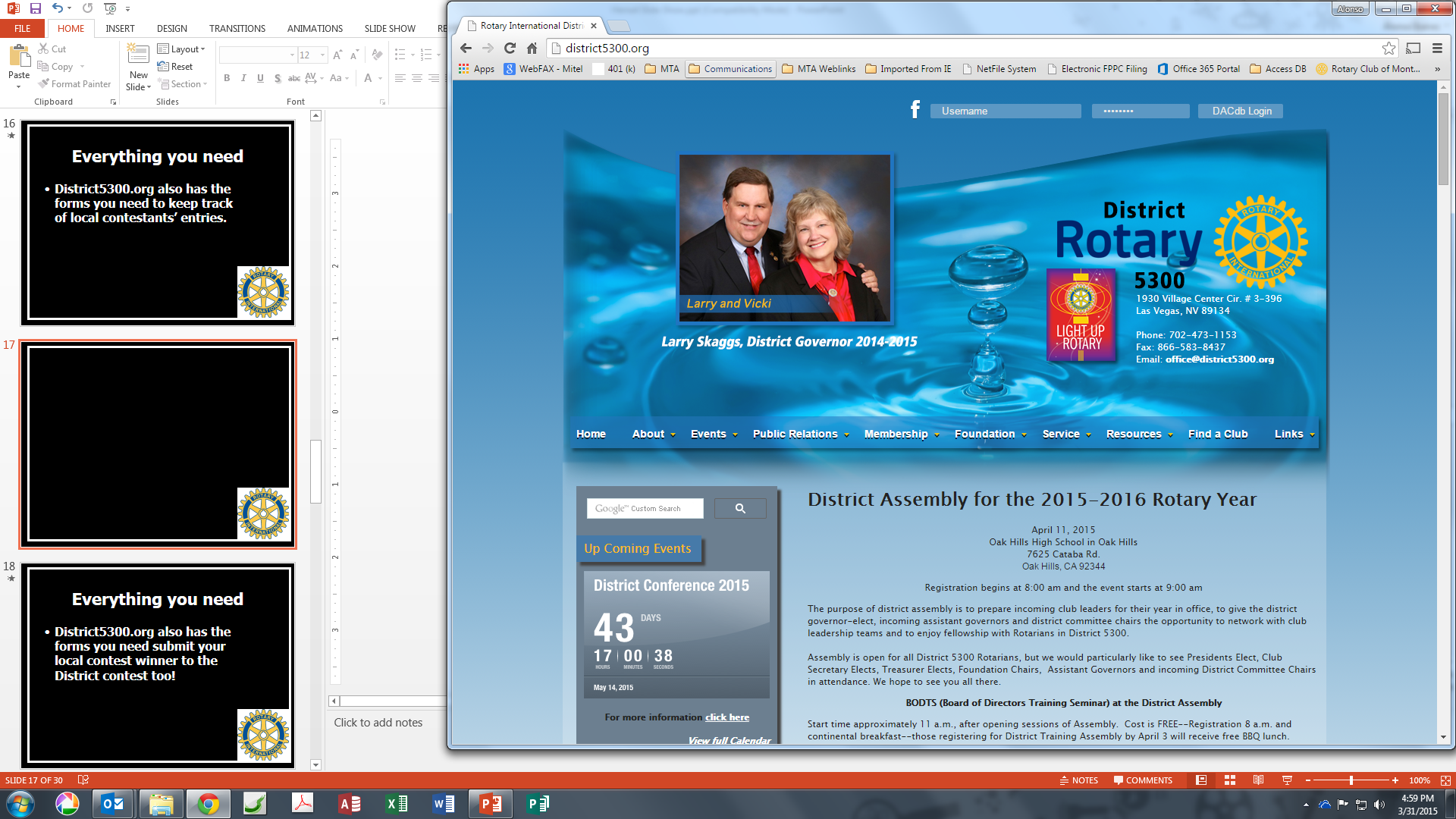 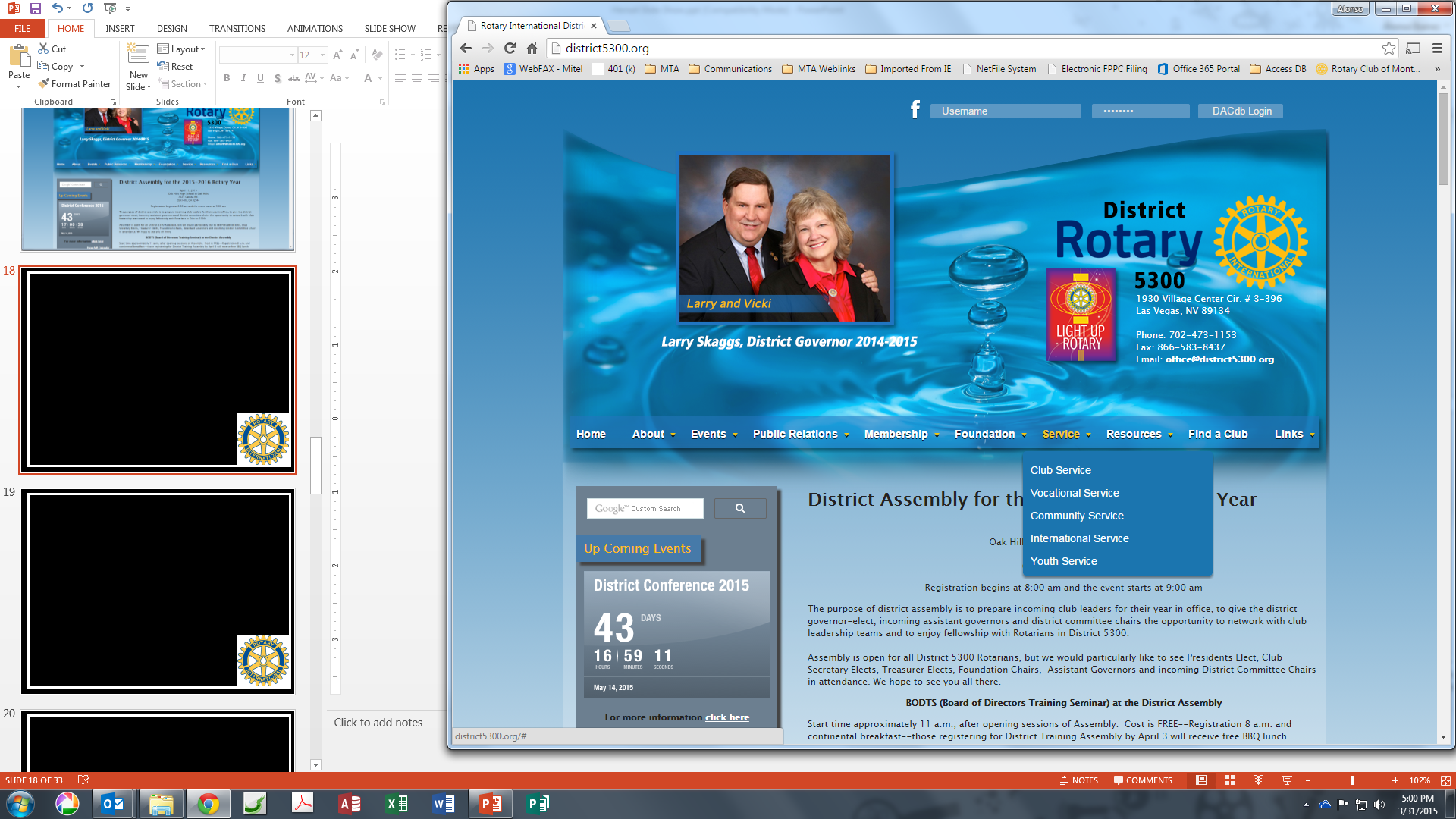 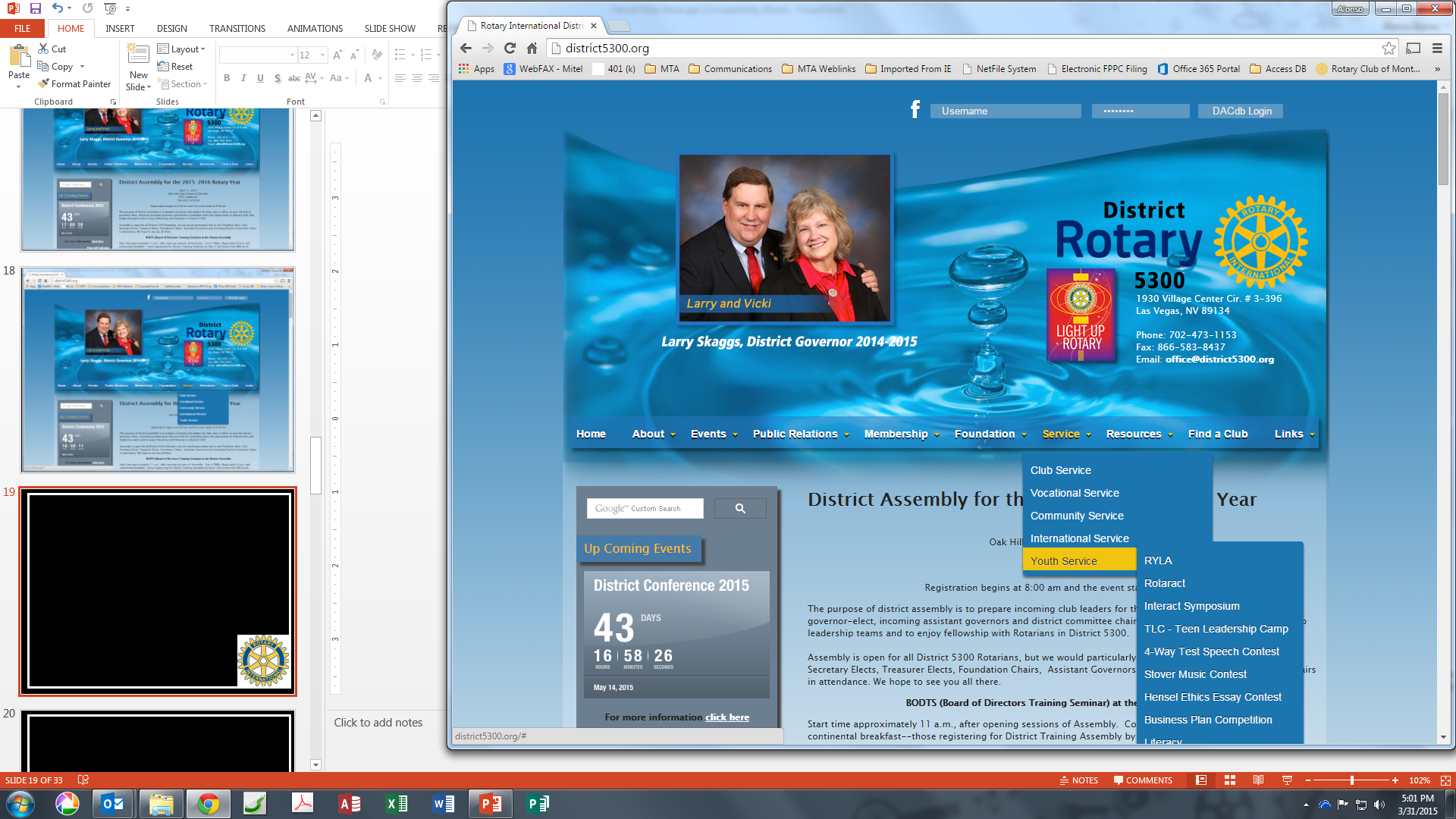 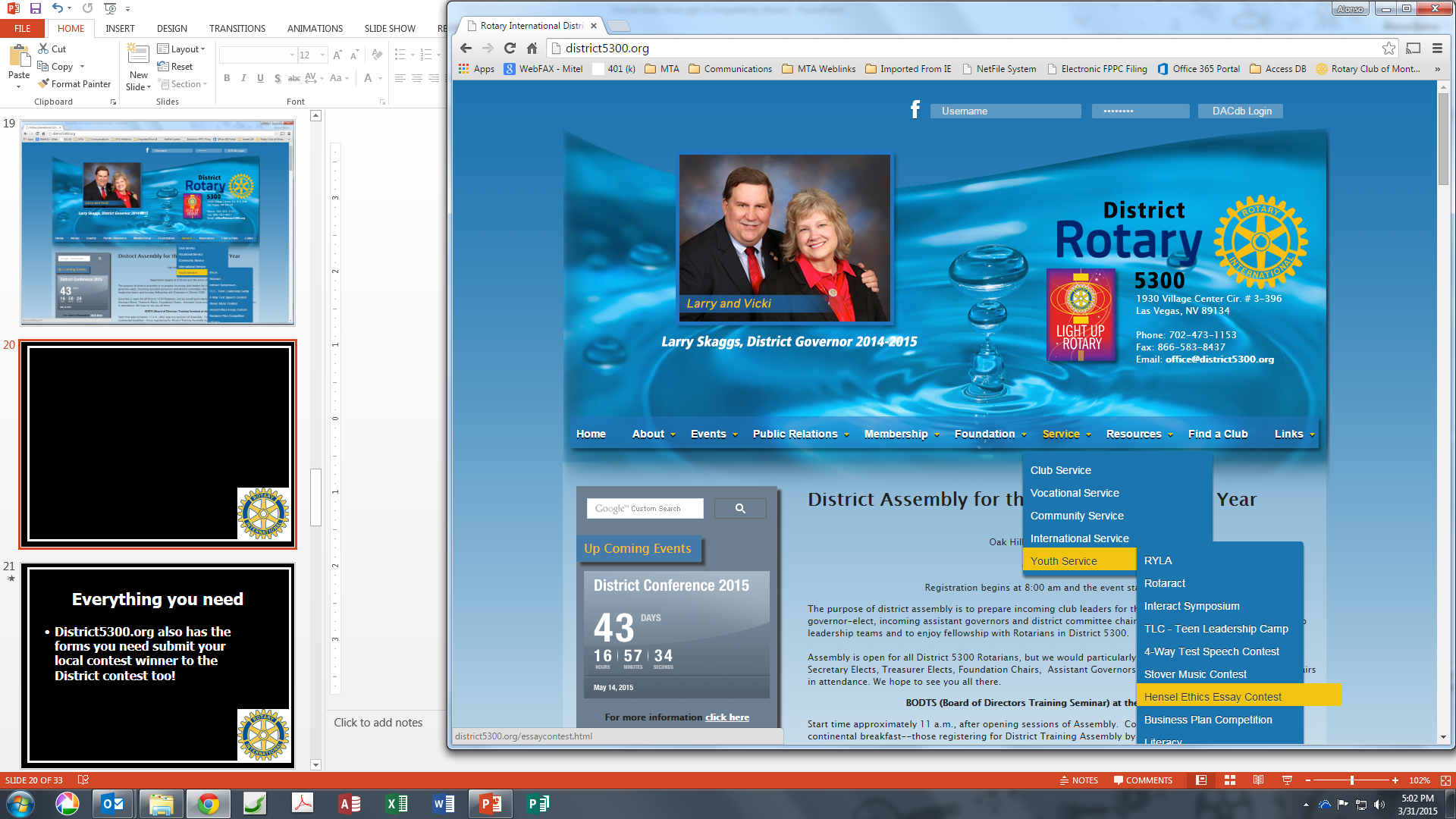 Everything you need
District5300.org also has the forms you need submit your local contest winner to the District contest too!
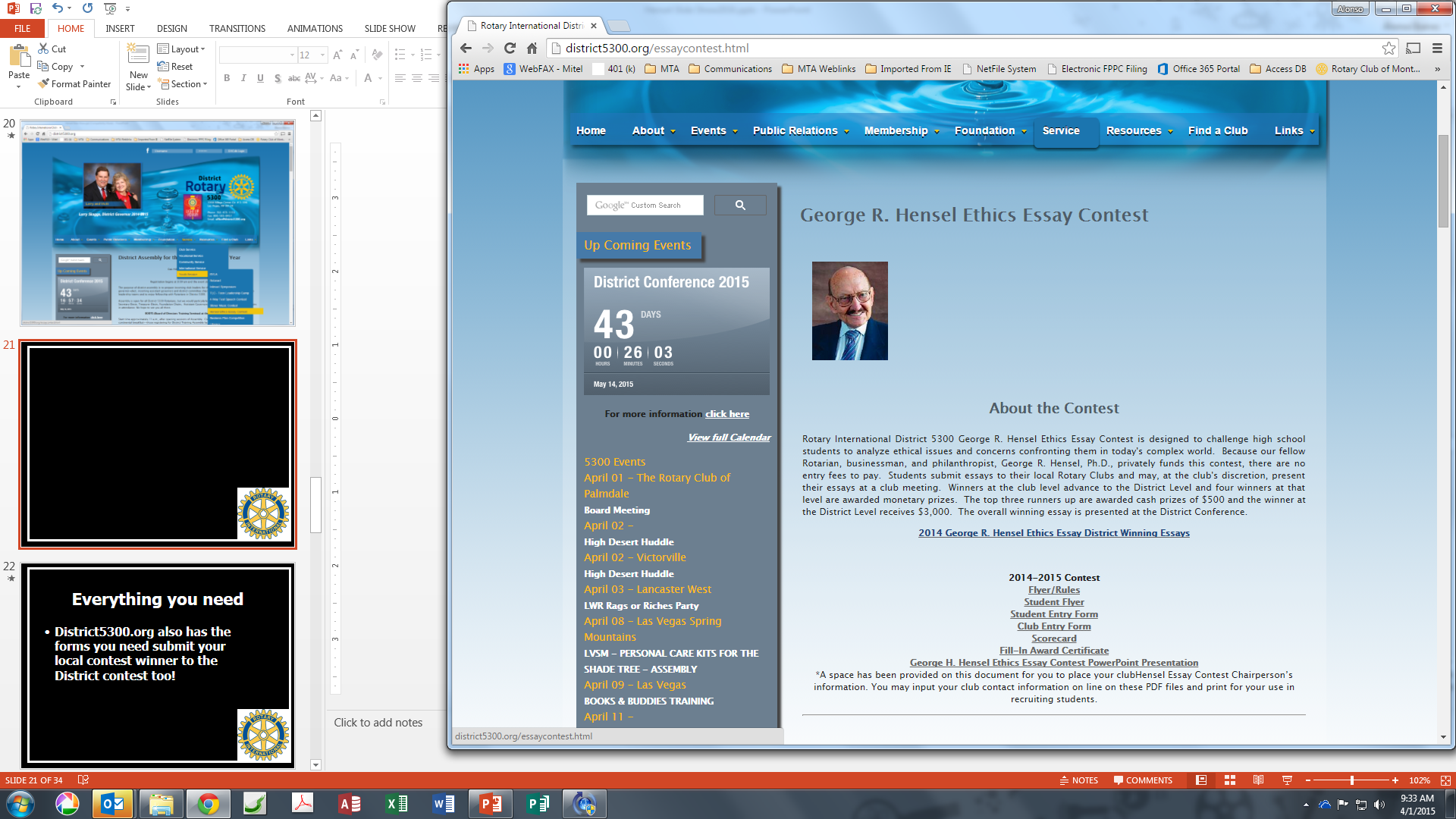 Everything you need
There is even a Score Card that automatically adds up scores for you.
Your judges can simply download the form, fill it out and send it back!
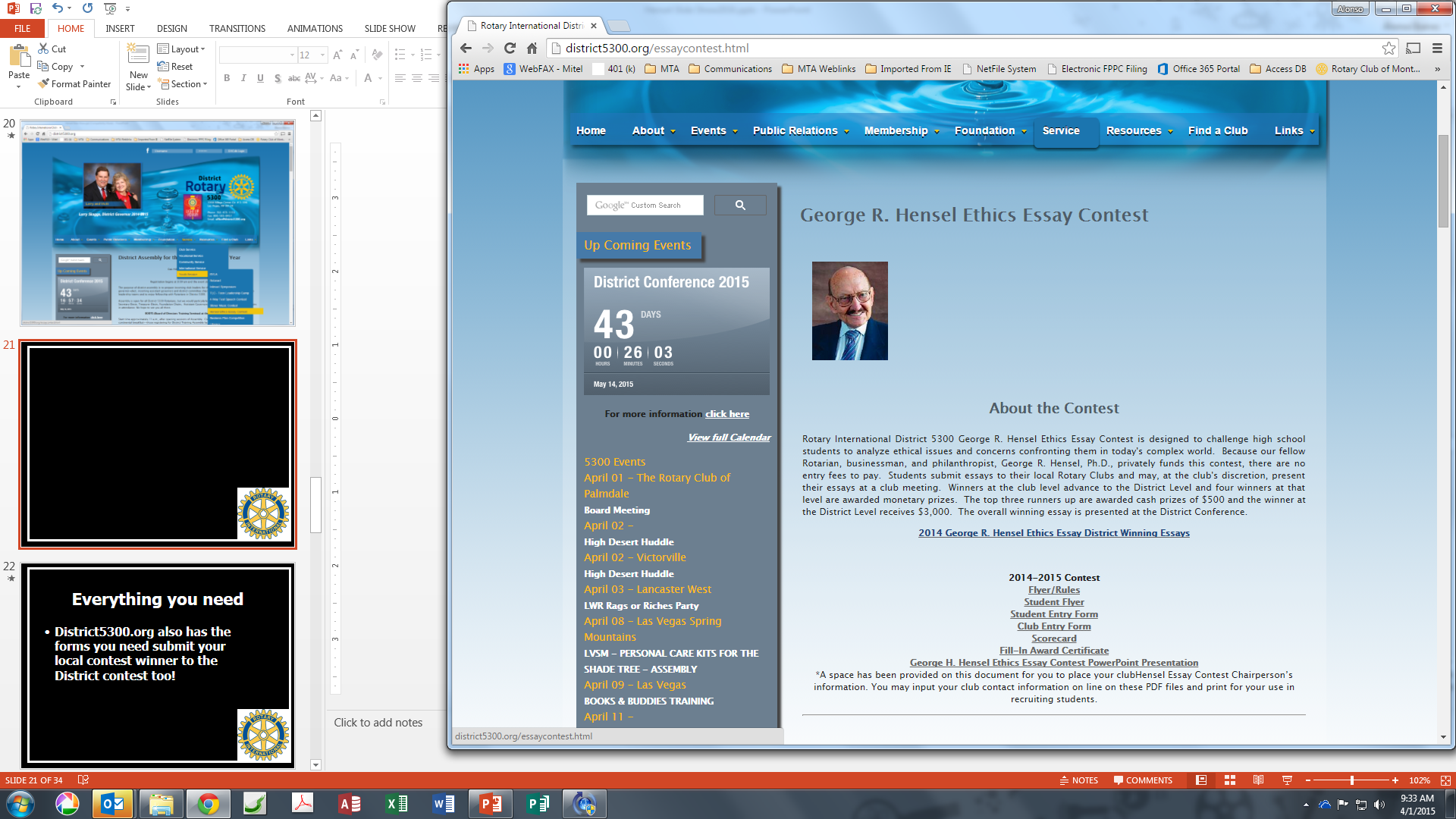 Everything you need
Even recognizing your local winner is easy.
All you have to do is fill out and print the already available GRH Award Certificate!
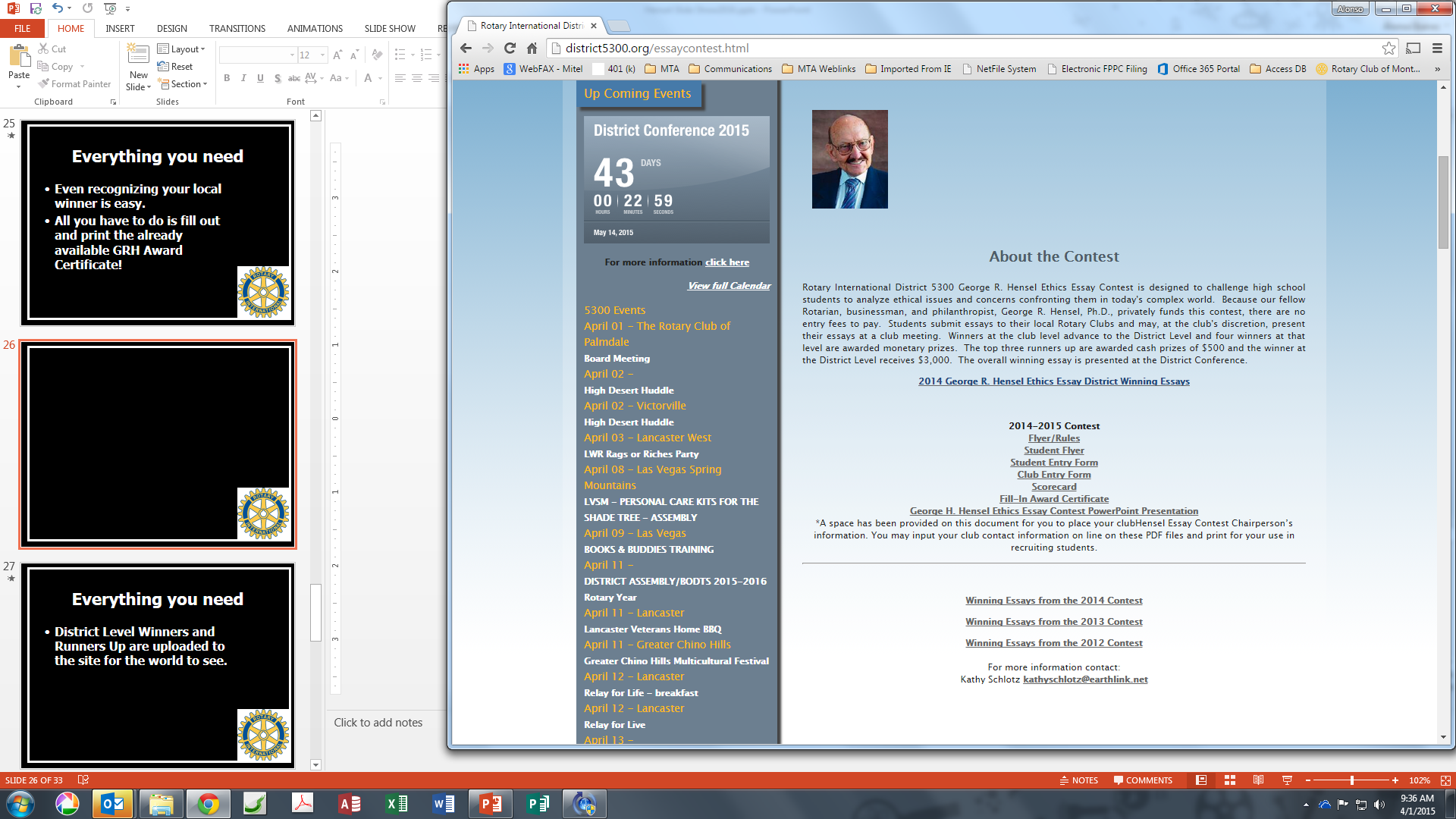 Everything you need
District Level Winners and Runners Up are uploaded to the site for the world to see.
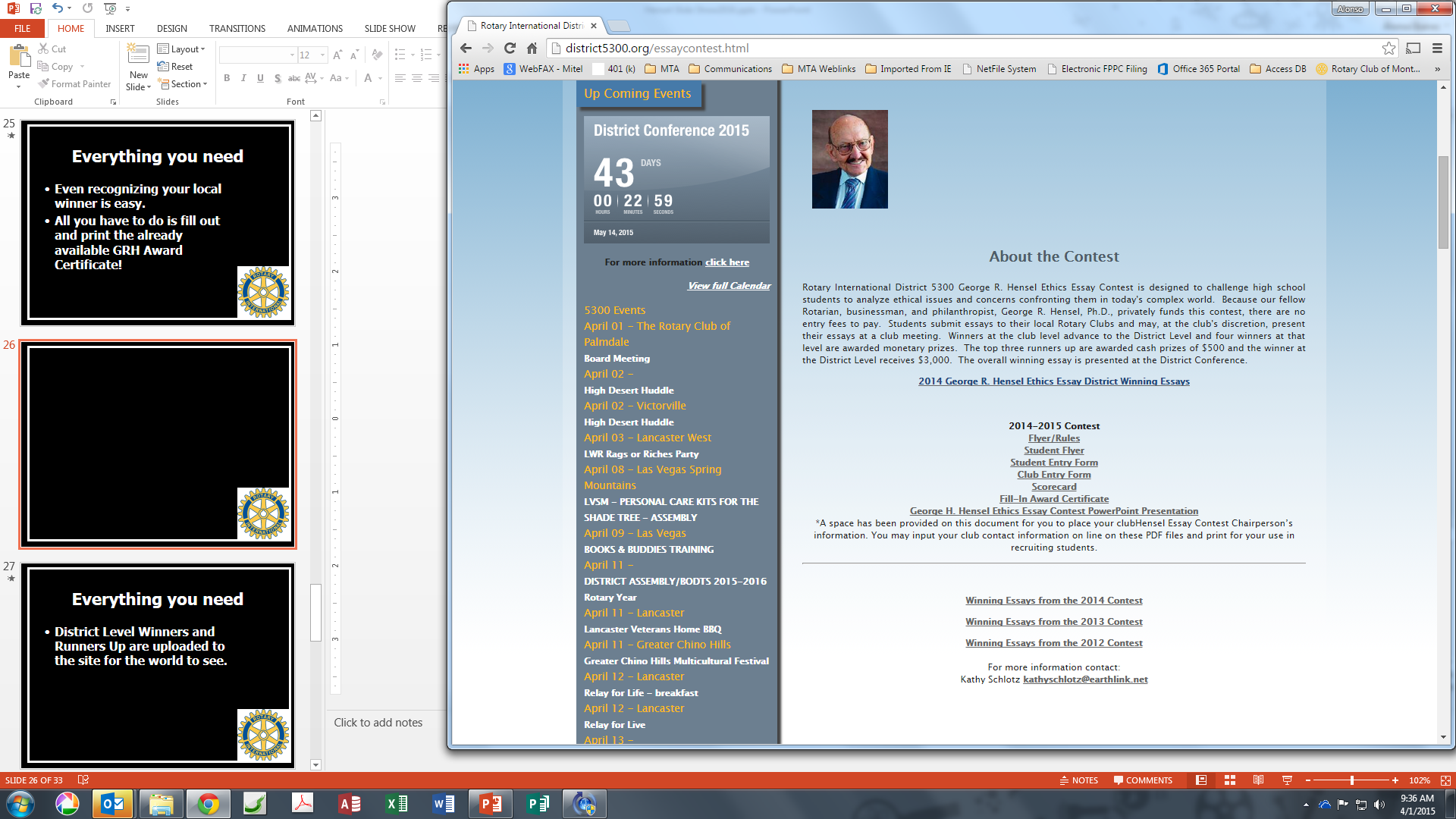 What if I forget how?
That’s easy… this entire PowerPoint Presentation is available for download on the site as well.
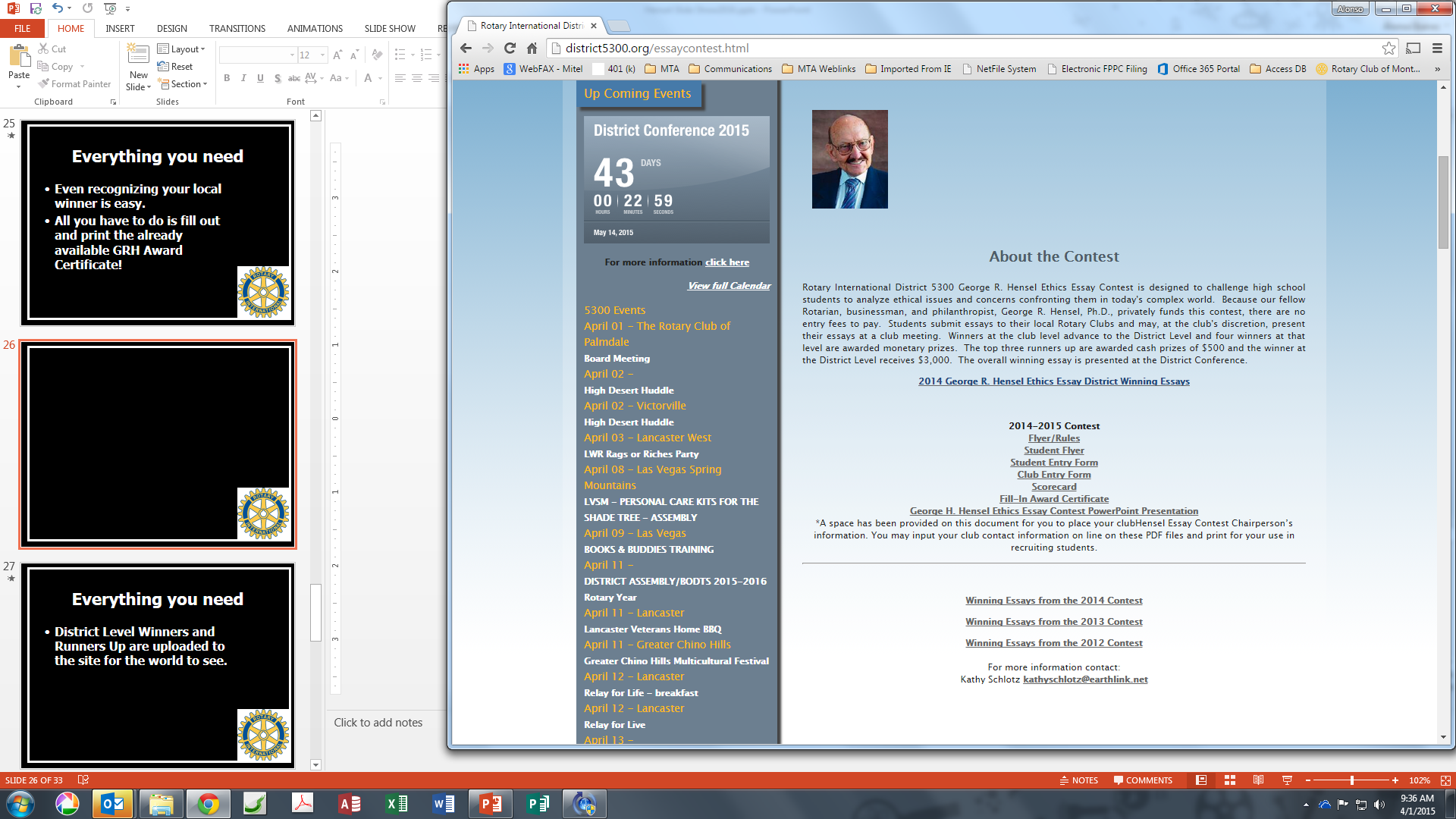 Rotarian George Hensel wants this contest to be user friendly and without costs for Clubs
George Shows Us Service Above Self
Promoting the importance of ethics
Creating a venue for high school students to express their views
Giving recognition to outstanding writing skills
Giving Rotary a higher visibility within your community
We Can
Run a contest in each of our Clubs
Budget for local awards and certificates (optional and recommended)
Make the Contest a PR moment for our Clubs